Federal ProgramsTitle VIIndian Education
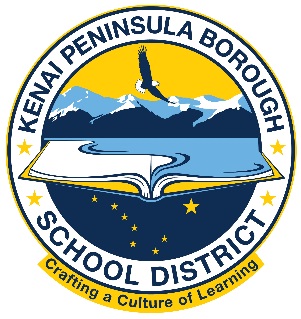 Click into Slide Show mode to hear the audio.
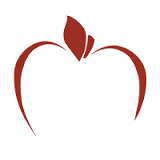 Title VI
Title VI funds support the unique educational and culturally related academic needs of American Indian and Alaska Native students so that they meet the challenging academic achievement standards all  students are expected to meet.
2
[Speaker Notes: Tit]
Title VI
A long standing goal has been the building and leveraging of partnerships with Native organizations to provide additional opportunities for students. 

Thank you to all partner organizations.
3
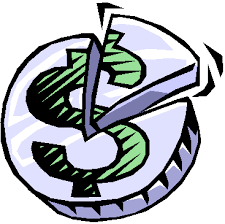 4
5
What do Title VI funds support?
Targeted tutoring in KPBSD middle schools
Kenai Peninsula Native Youth Leadership program of which Project Grad has oversight
Culture and Language opportunities 
Committee prioritized initiatives
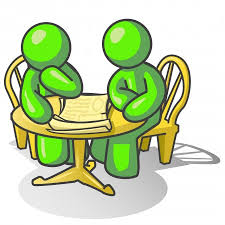 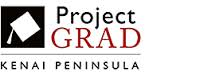 6
7
Kenai Peninsula Native Youth Leaders allow middle and high school students to learn and practice leadership skills through funded activities.
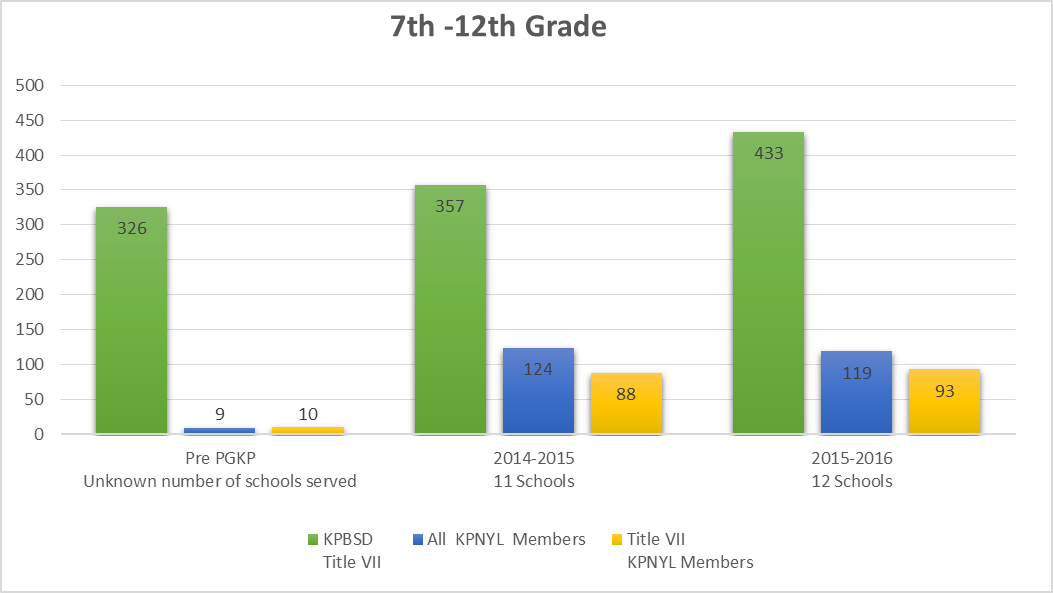 8
Last year, VI tutors regularly served over 100 students in these middle schools:

Nanwalek
Nikiski Middle
Ninilchik
Port Graham
Susan B English
Seward Middle
Soldotna Middle
Tebughna
18 students participated in Alaska Native Science and Engineering Program (ANSEP) Middle School Academy for 12 days in February

24 students participated in ANSEP’s 5 day summer workshops
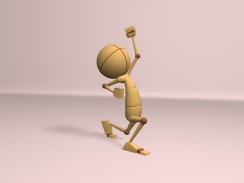 9
The link below will allow you to provide feedback on KPBSD Title I programs.  Your comments, questions, and feedback is greatly appreciated!
https://www.surveymonkey.com/r/Z7WDK83
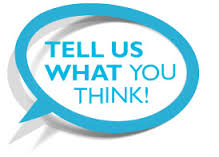 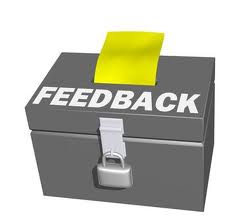 10
Federal ProgramsDistrict Office Personnel
Tim Vlasak, Director 
Assessment, Curriculum, Federal Programs & Small Schools
tvlasak@kpbd.org
11